Karishma Chowfin, Director of Sales
O‘ahu Visitors Bureau
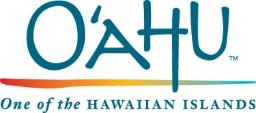 SIX UNIQUE VISITABLE ISLANDS
THE HEART OF Hawai‘i
Island of O‘ahu
“Town” & “Country” Experiences
(4) Resort Experiences 
So Much More Hawai‘i
112mi Of Accessible Shoreline
 Hotel Inventory: 31,348 Hotel Rooms
Variety of accommodations: Historical Hotels |International Brands |  Luxury Brands | Condominiums & Affordable Options
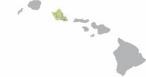 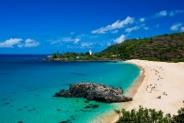 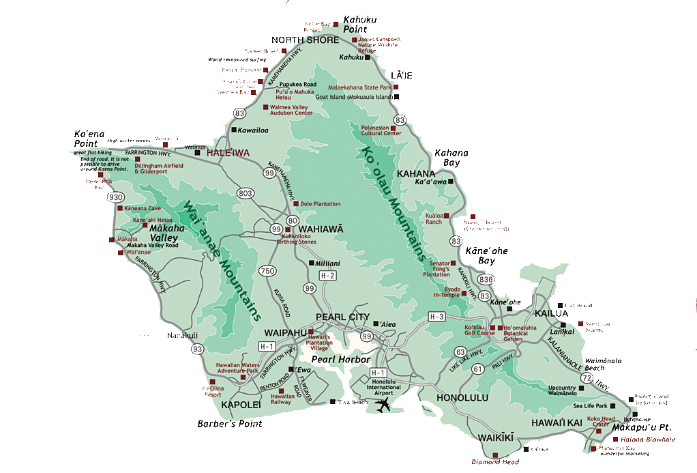 NORTH SHORE Turtle Bay RESORT AREA
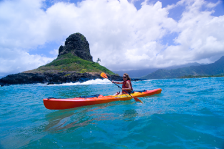 WINDWARD COAST
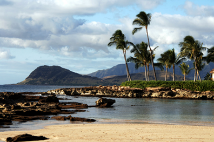 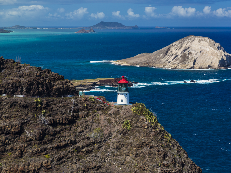 LEEWARD COAST KO‘OLINA RESORT AREA
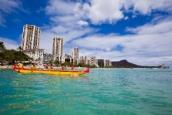 EAST SHORE KĀHALA RESORT AREA
SOUTH SHORE WAIKĪKĪ RESORT AREA
[Speaker Notes: “Town & Country”
The most amount of swimmable beaches in the entire state of HI – over 123miles of swimmable coastline]
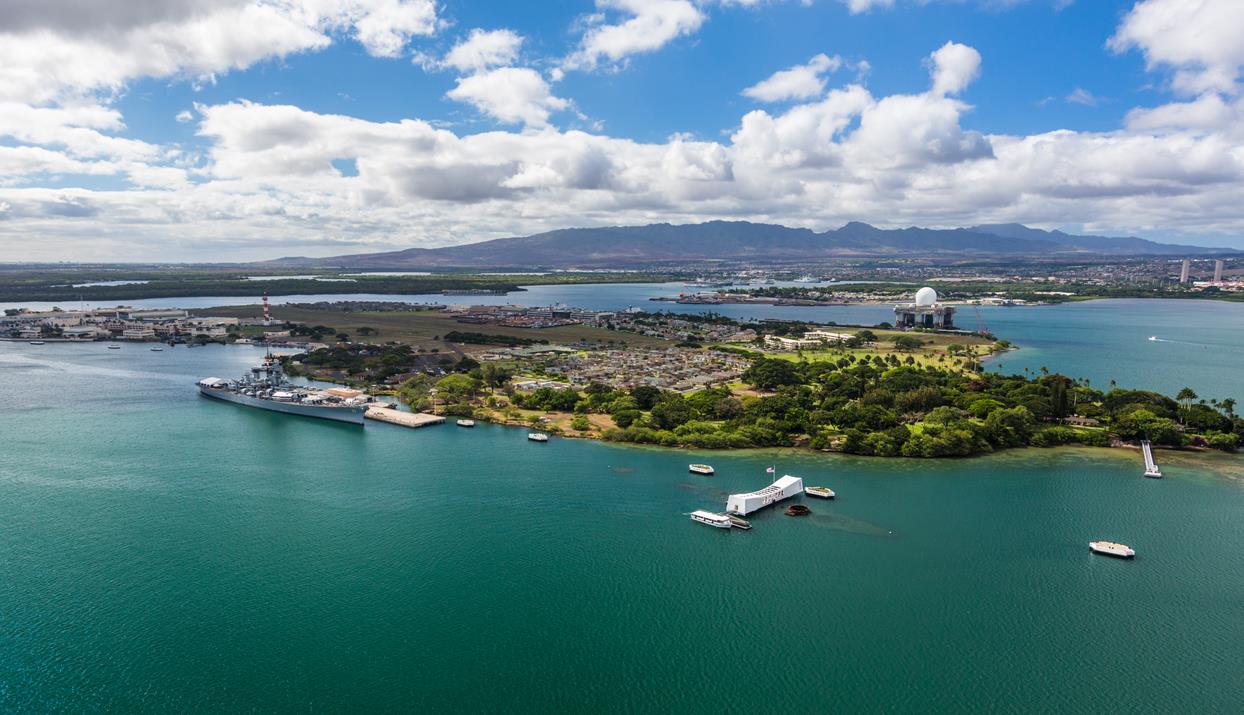 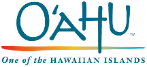 PEARL HARBOR NATIONAL MEMORIAL 
www.pacifichistoricparks.org

USS ARIZONA MEMORIAL | BATTLESHIP MISSOURI MEMORIAL | 
USS BOWFIN SUBMARINE MUSEUM & PARK | PACIFIC FLEET SUBMARINE MUSEUM – BRAND NEW! | USS OKLAHOMA MEMORIAL | 
PEARL HARBOR AVIATION MUSEUM
USS Arizona Memorial
www.recreation.gov
Touchless ticketing system. Tickets MUST be reserved ahead of time prior to arrival. Present a paper copy or digital reservation confirmation for validation. Plan to arrive 1hr prior to program time
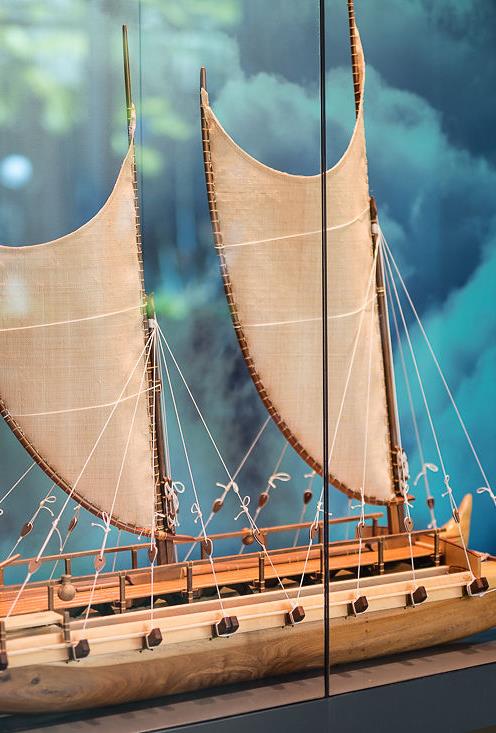 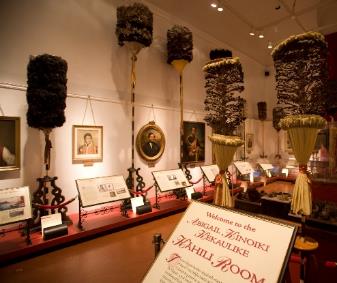 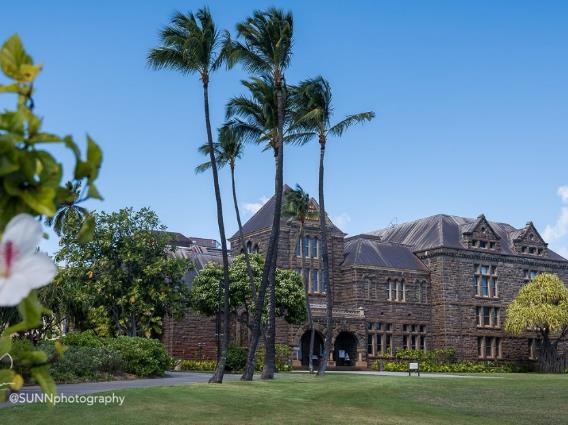 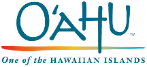 BERNICE PAUAHI BISHOP MUSEUM bishopmuseum.org
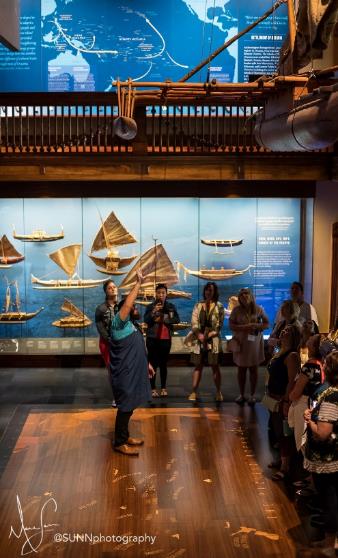 Open 9:00am – 5:00pm Daily 
7 days a week 

Smithsonian of the Pacific” Experience the history, arts and culture of the Hawaiian people

Hawaiian Hall | Pacific Hall | Castle Hall | Planetarium | Science Adventure Center
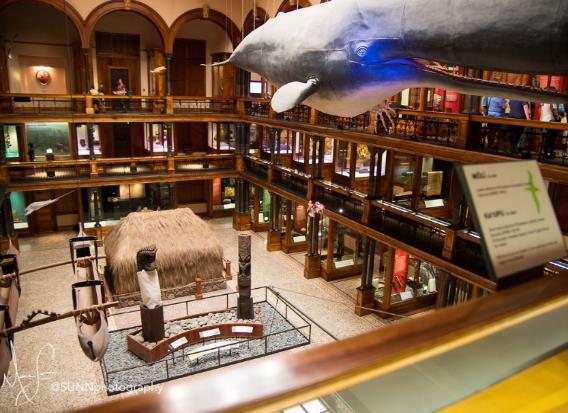 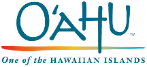 BERNICE PAUAHI BISHOP MUSEUM
bishopmuseum.org
SOUTH SHORE – ‘Iolani Palace www.iolanipalace.com
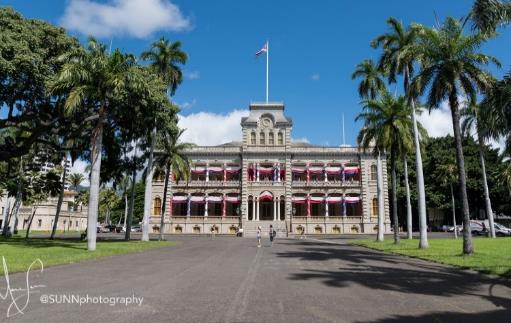 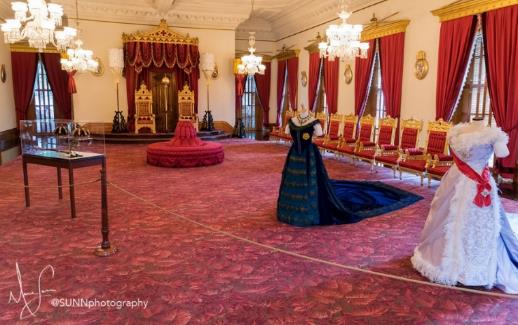 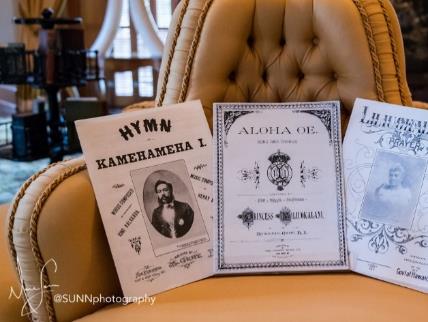 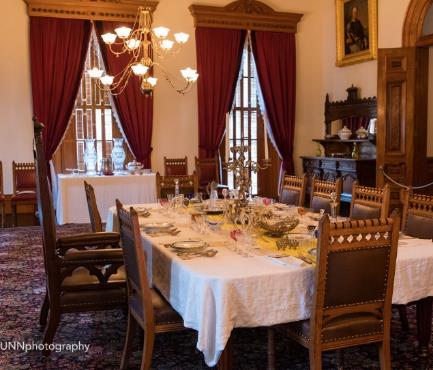 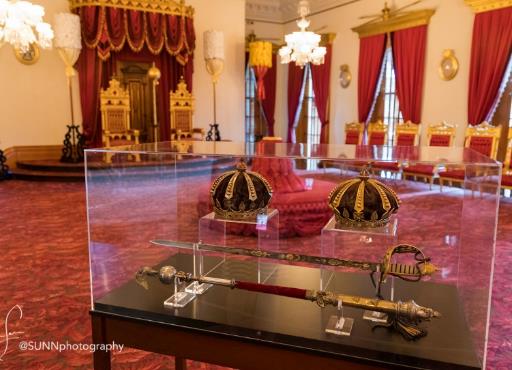 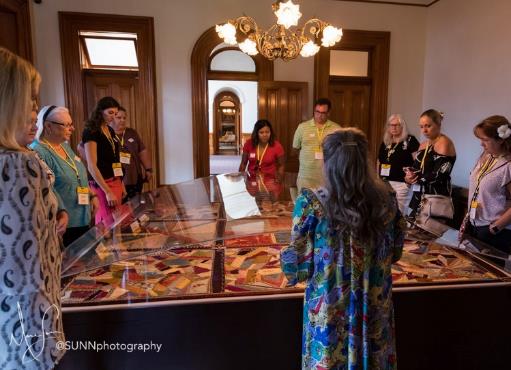 SOUTH SHORE – Arts District / Chinatown  
Listed in the National Register of Historic Places
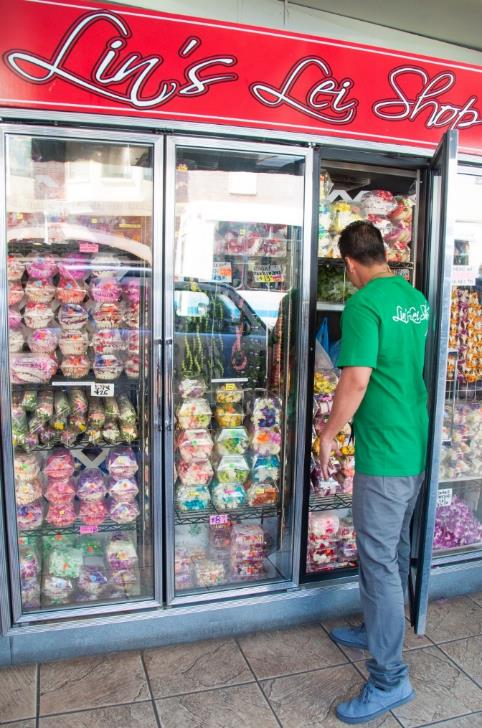 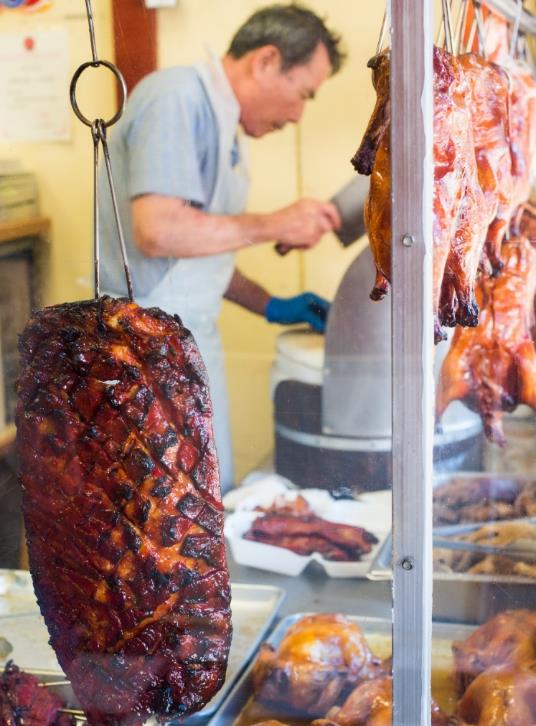 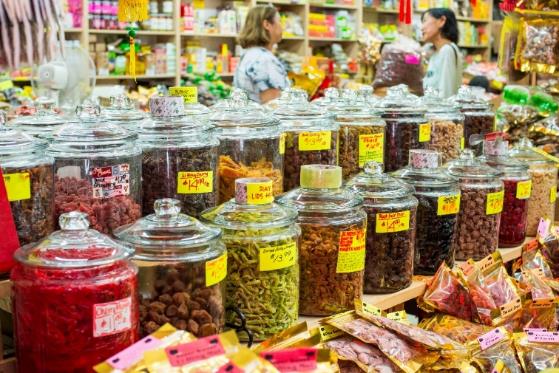 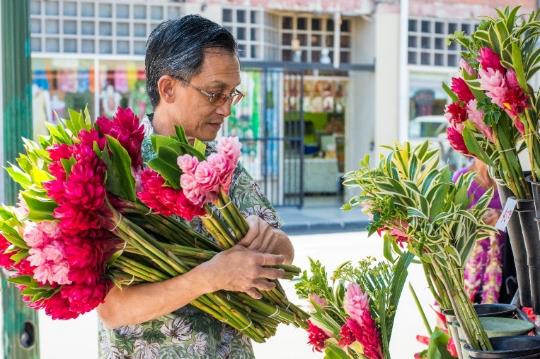 [Speaker Notes: Founded in the 1840s when thousands of immigrants came to the island to work on sugar plantations, Honolulu’s 36-acre Chinatown burned down in 1900 in what has come to be known as the Great Chinatown Fire. With resilience and grit, the community rebuilt their beloved neighborhood from the ashes. In the more recent part of its 100-plus-year revival, Chinatown has become a hub of nightlife, art, food, and culture. Today, the neighborhood is listed in the National Register of Historic Places, ensuring its buildings and storefronts can’t be demolished for new development.
The mix of Chinese businesses, modern Asian-fusion restaurants, and the occasional New American joint make Honolulu’s Chinatown unique. It can be fun for visitors to experience the breadth]
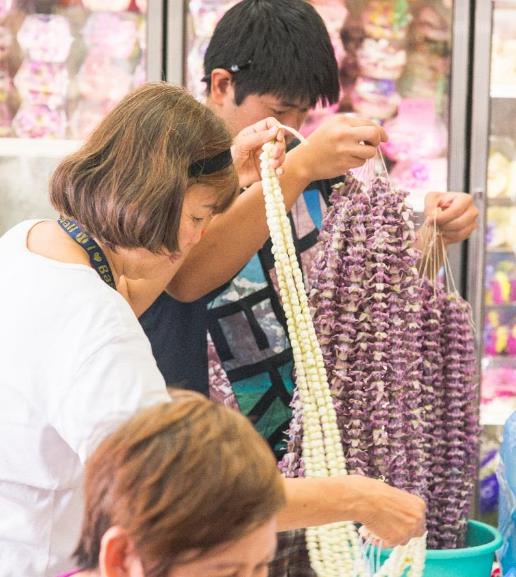 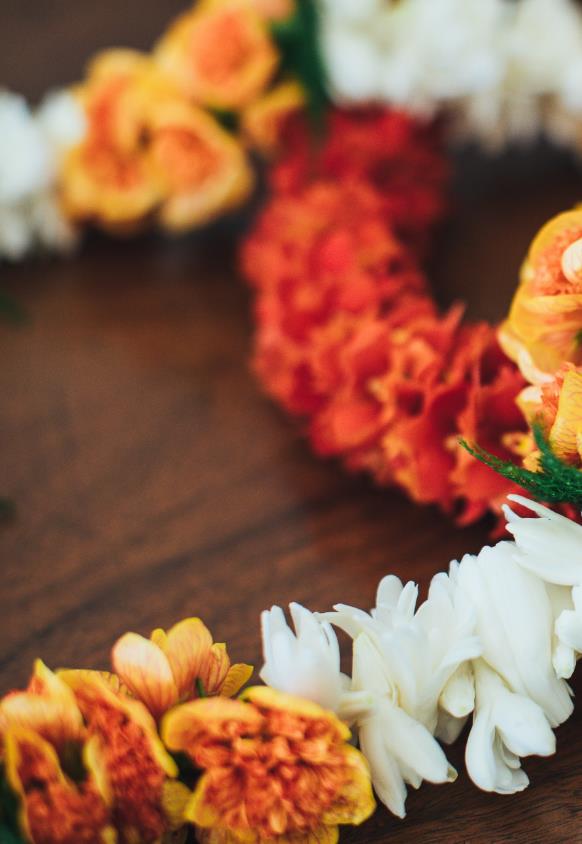 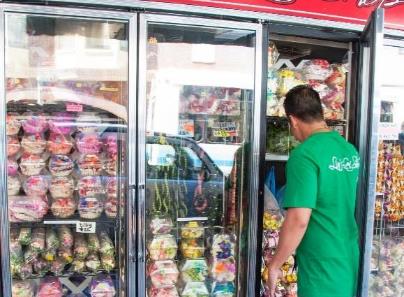 SOUTH SHORE 
Arts District | Chinatown
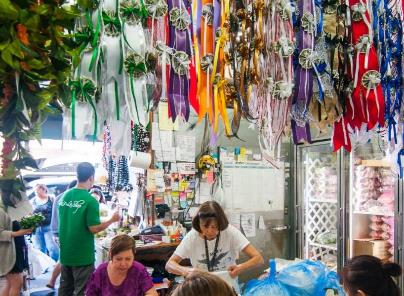 Stroll down Maunakea Street in Chinatown to discover firsthand the art of lei making.
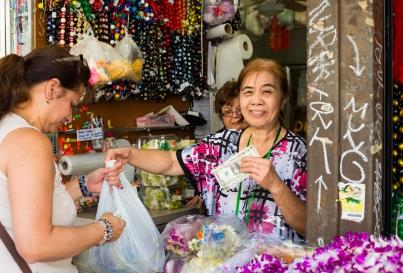 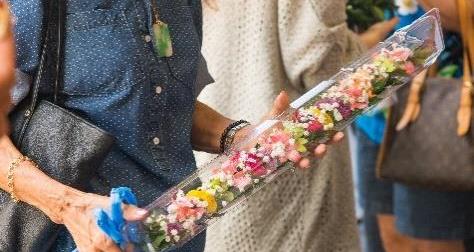 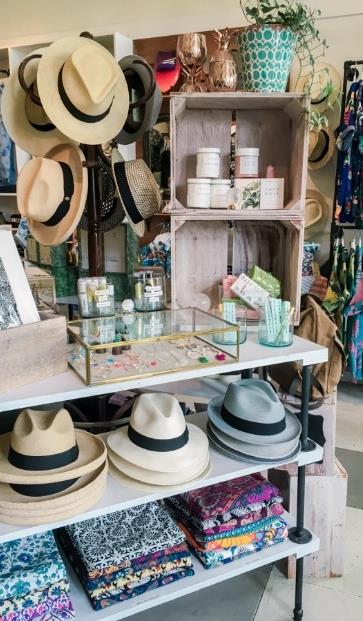 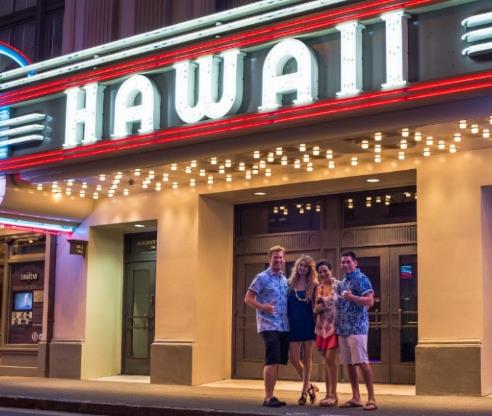 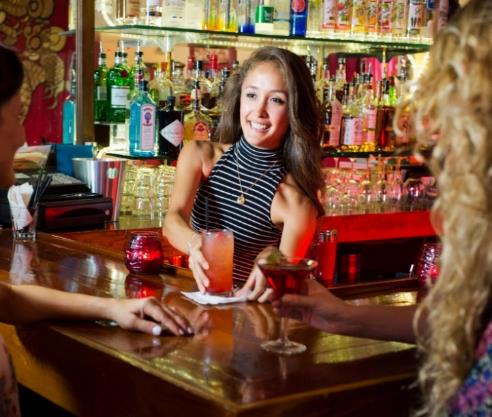 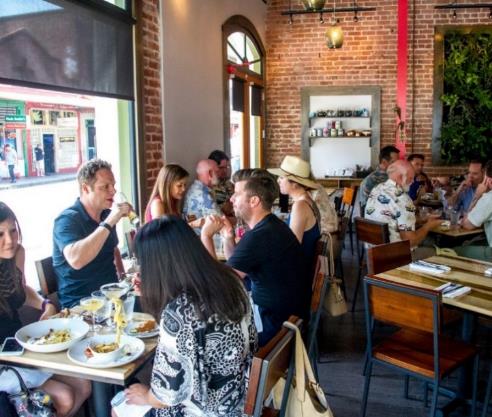 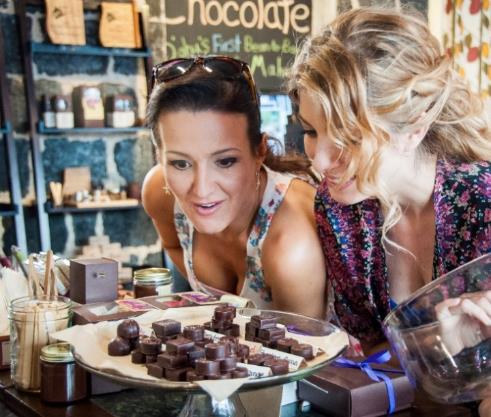 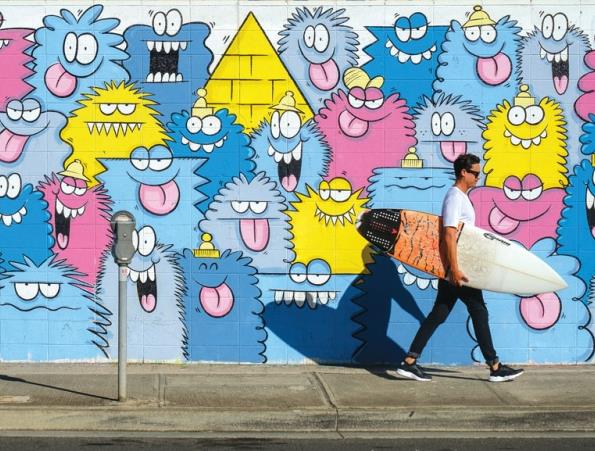 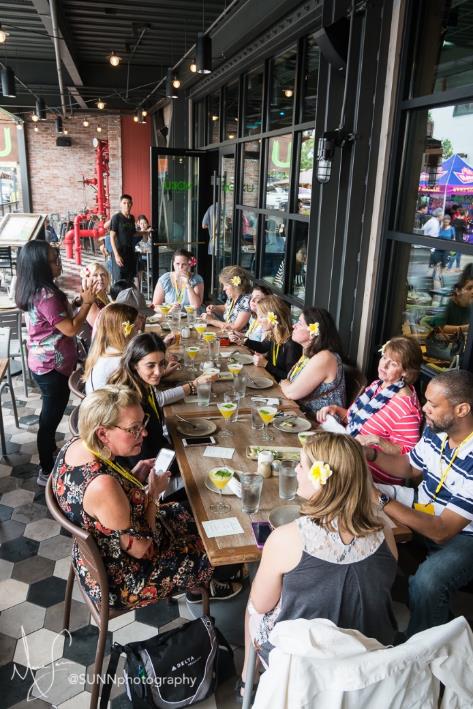 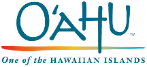 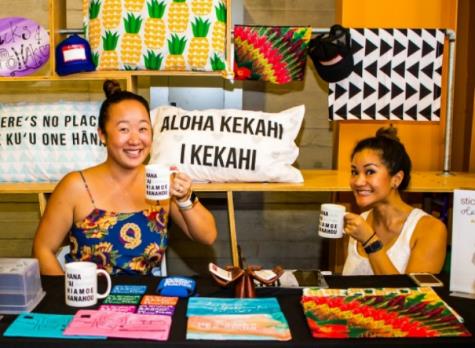 SOUTH SHORE – Kaka‘ako
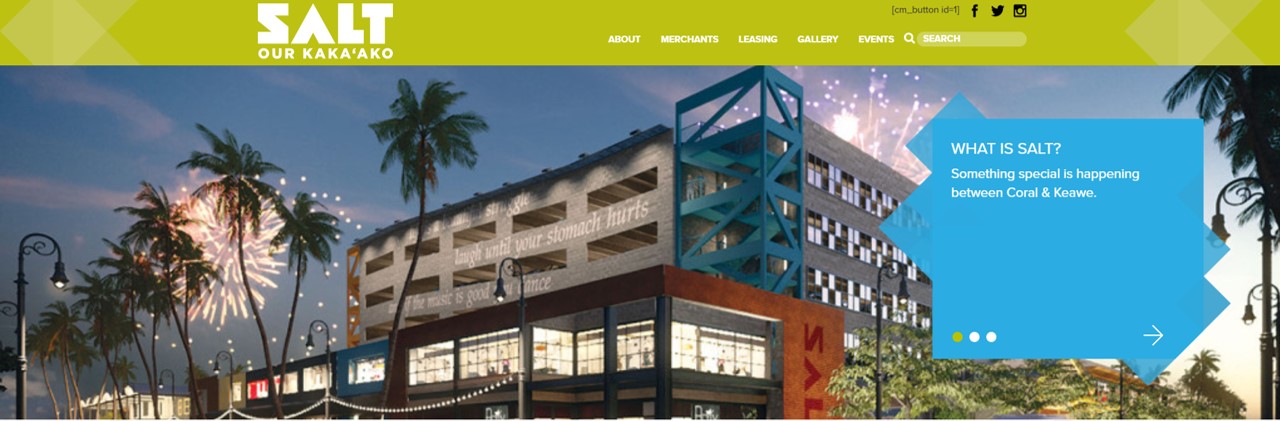 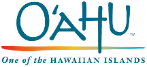 SALT AT OUR Kaka‘ako saltatkakaako.com
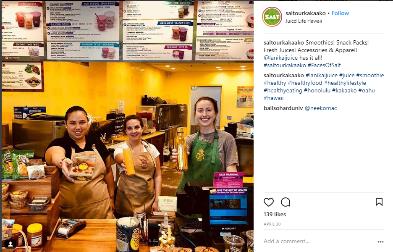 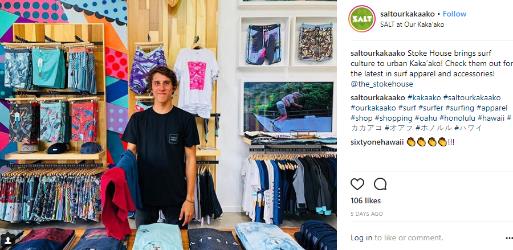 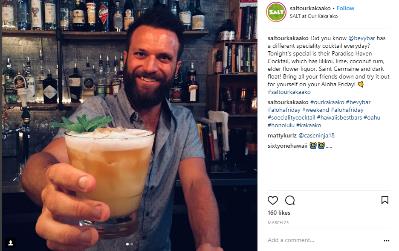 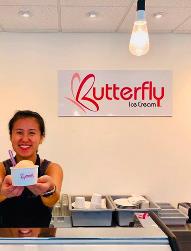 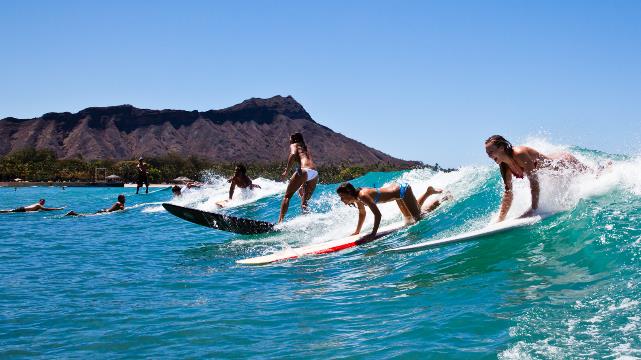 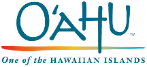 SOUTH SHORE – Waikīkī
The “Sport of Kings.” |O‘ahu, the Birthplace of Surfing | Waikīkī is the easiest place to learn | Where the “Waikīkī Beach Boys” became famous |Surfing, Stand Up Paddle
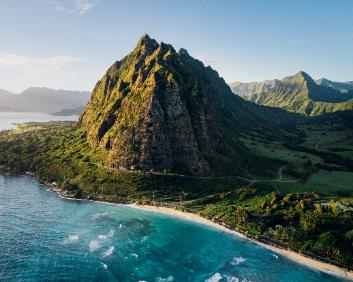 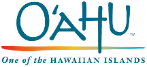 WINDWARD COAST
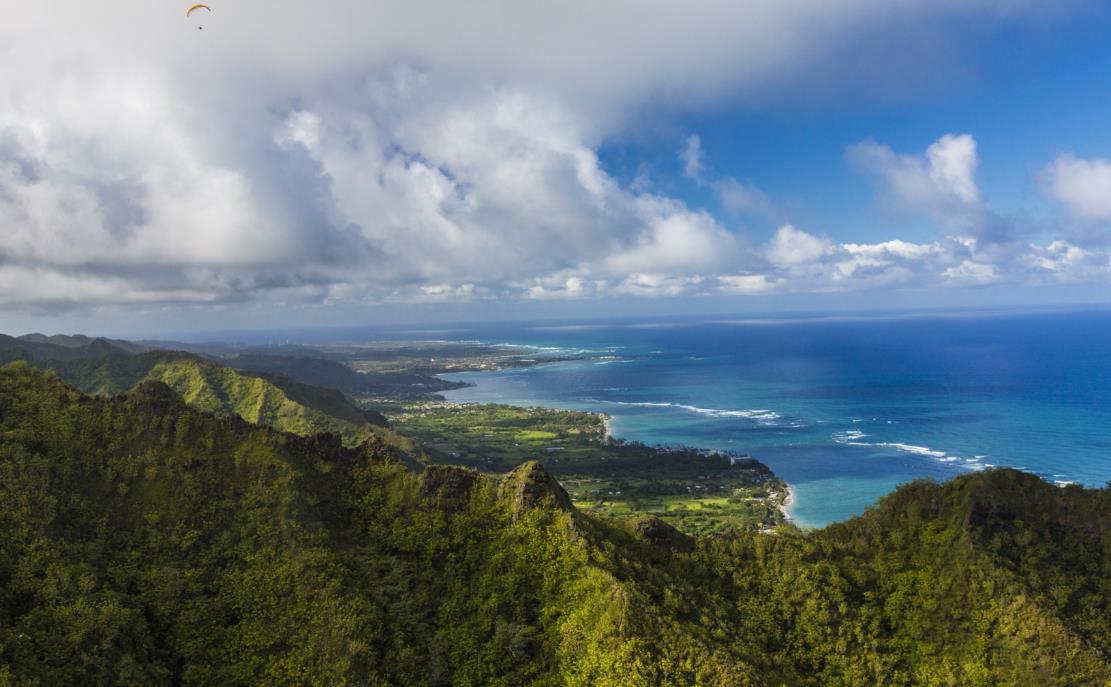 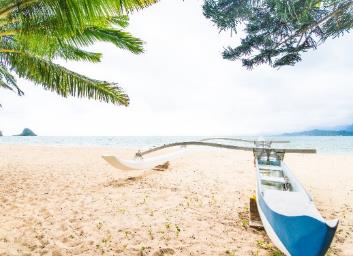 Secret Island – Kualoa Private Nature Reserve
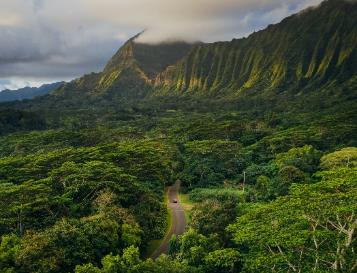 Ho‘omaluhia Botanical Garden
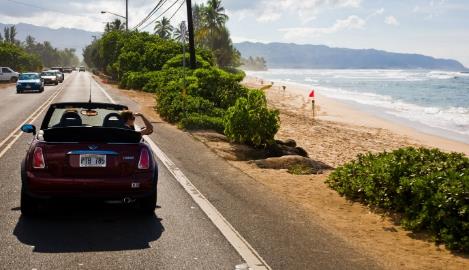 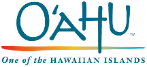 NORTH SHORE
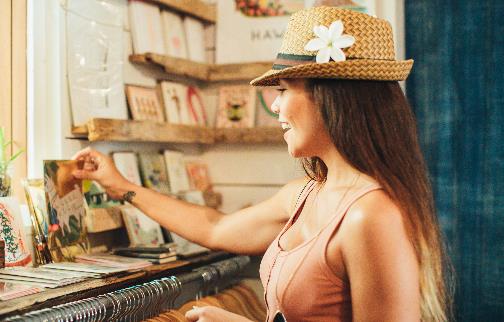 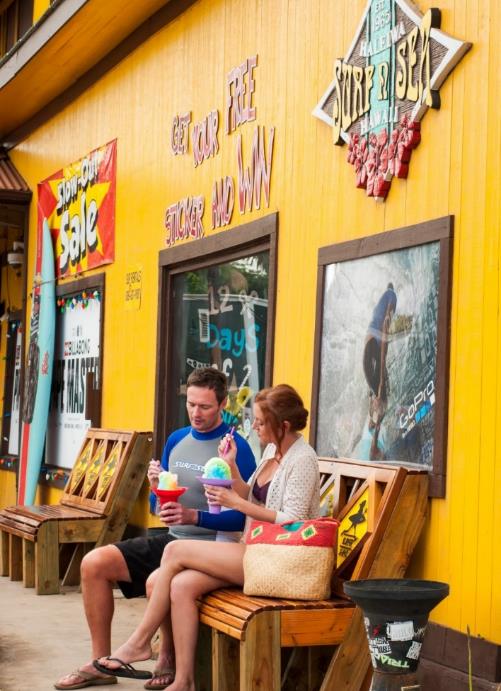 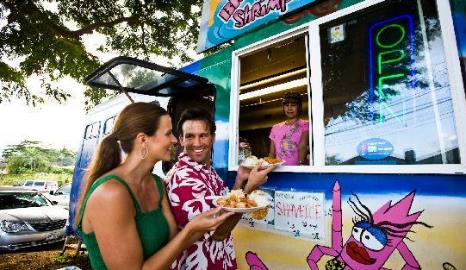 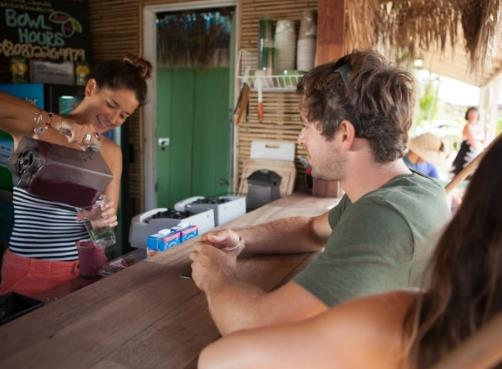 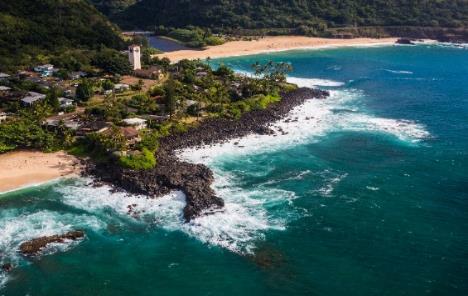 NORTH SHORE – Waimea Valley www.waimeavalley.net
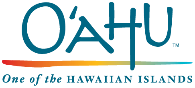 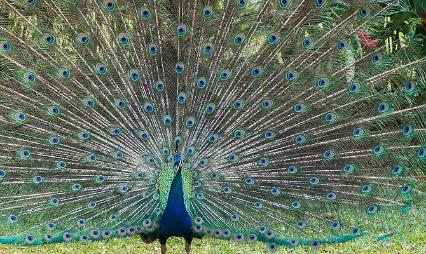 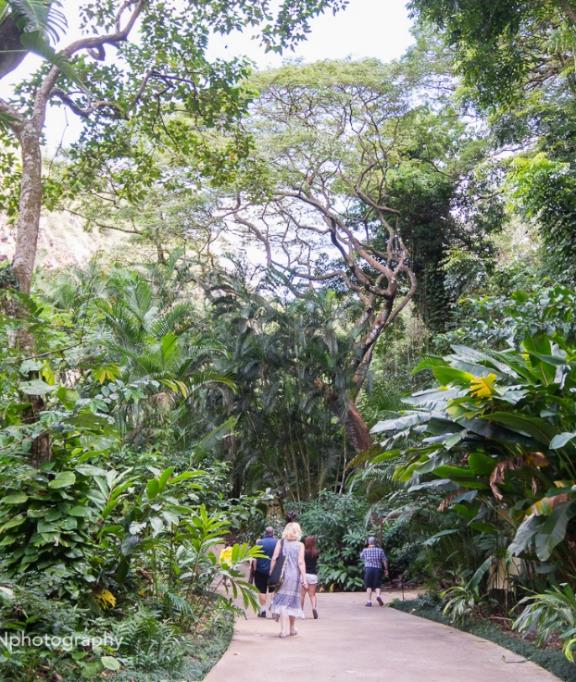 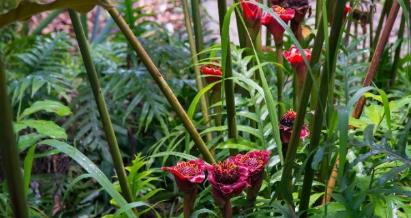 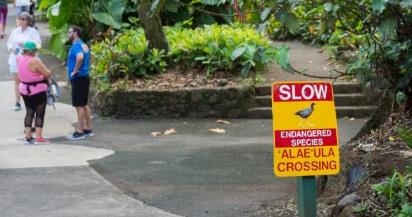 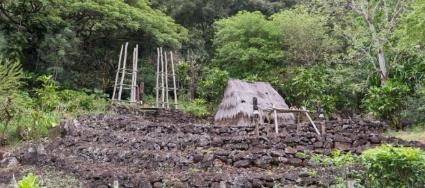 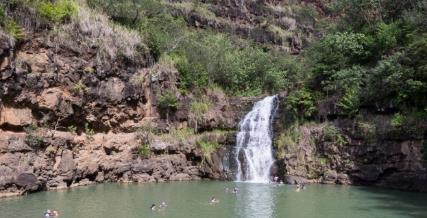 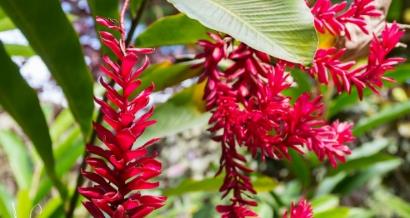 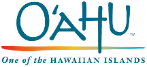 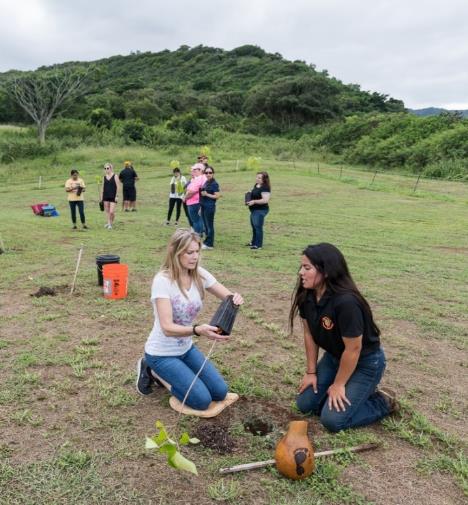 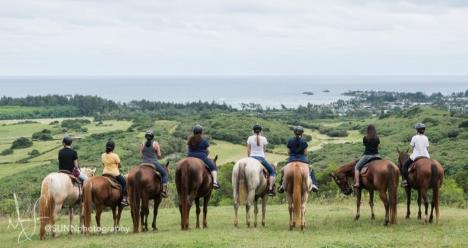 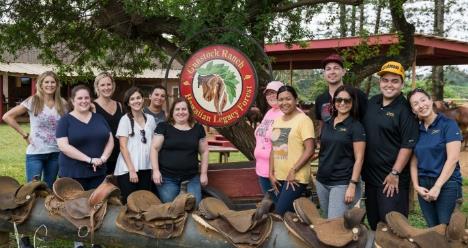 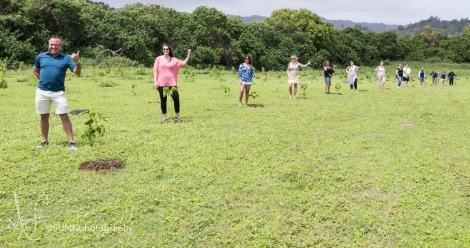 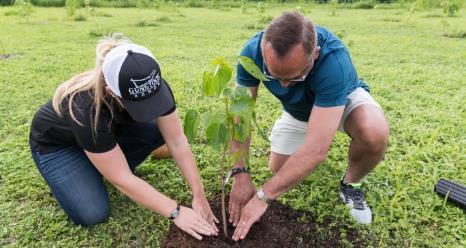 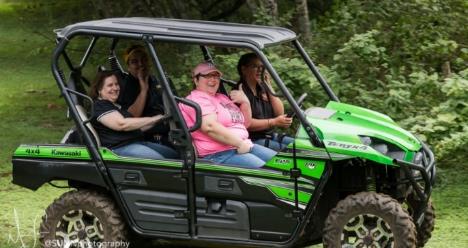 NORTH SHORE
Gunstock Ranch 
www.gunstockranch.com
CENTRAL O‘ahu
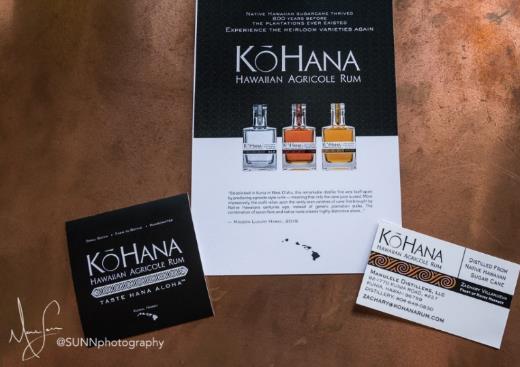 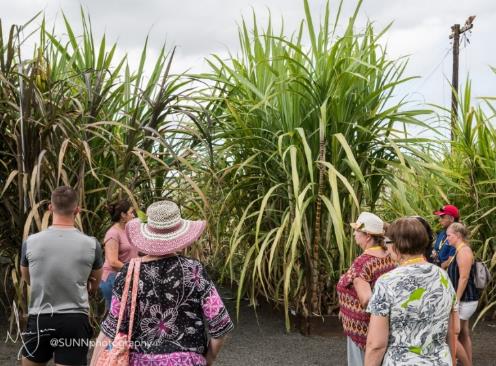 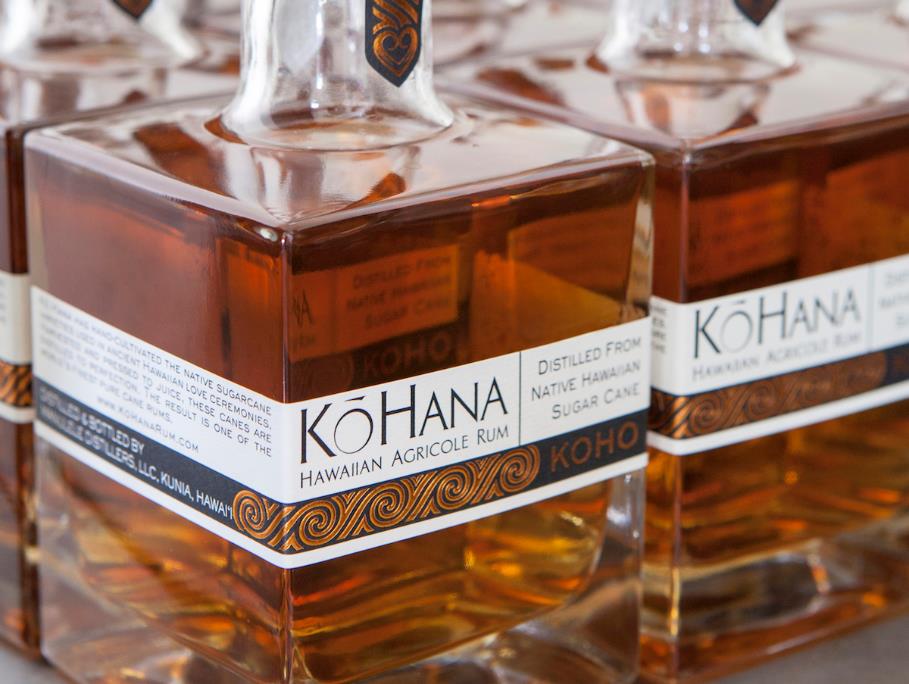 Kō Hana Distillers
www.kohanarum.com

Agricole Rum Tours Farm to bottle |Small batch| Single variety |Hand crafted | Hawaiian Agricole Rum.
Farm | Private Tours. Tastings. Special Events
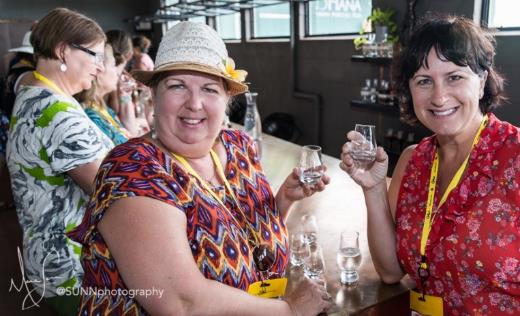 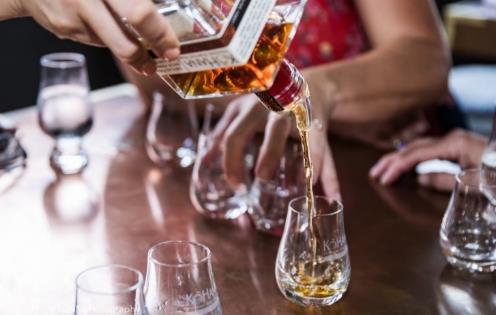 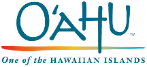 THE LINEUP AT 
WAI KAI
www.atthelineup.com

Hawai‘i’s first deep-water standing wave | 52-acre Lagoon for water sports |Four delectable F&B options | Signature Events| VIP cabanas |Diverse event venues |Surf academy |Unique retail shop
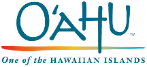 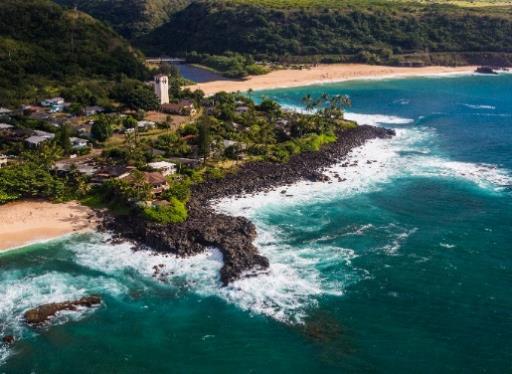 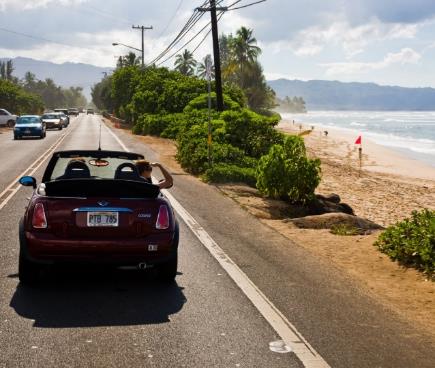 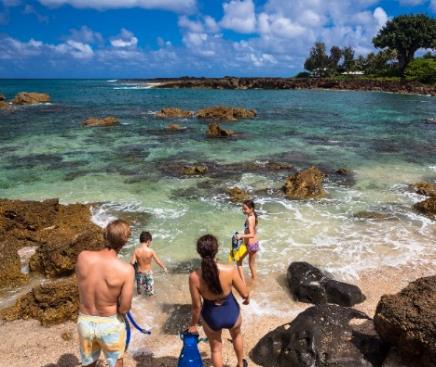 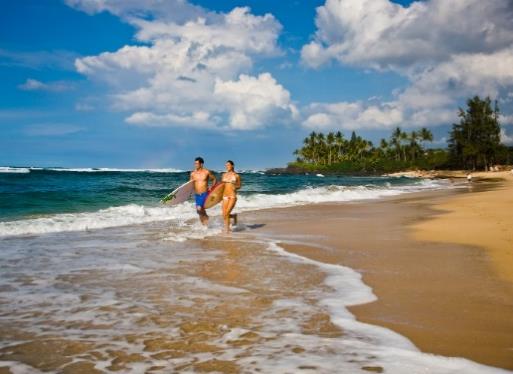 MĀLAMA O‘ahu
NORTH SHORE | Hale‘iwa
CONSIDER A WEEKDAY VISIT VS A WEEKEND VISIT IF NOT STAYING ON THE NORTH SHORE
Enhancing the residents’ quality of life and improving the visitor experience
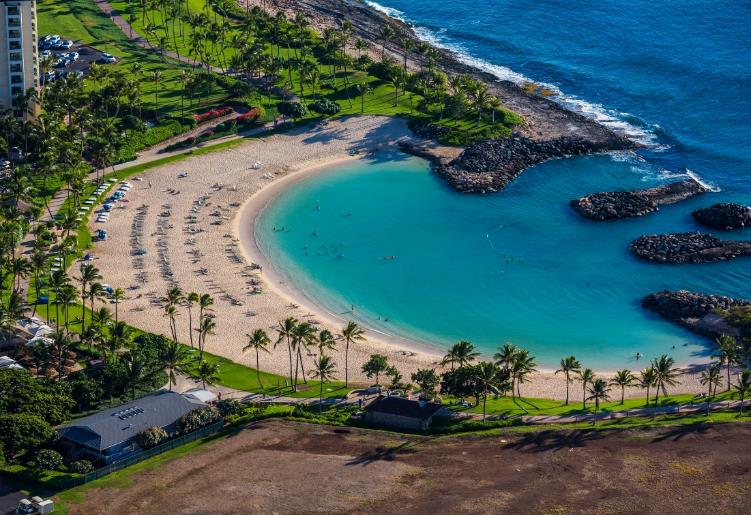 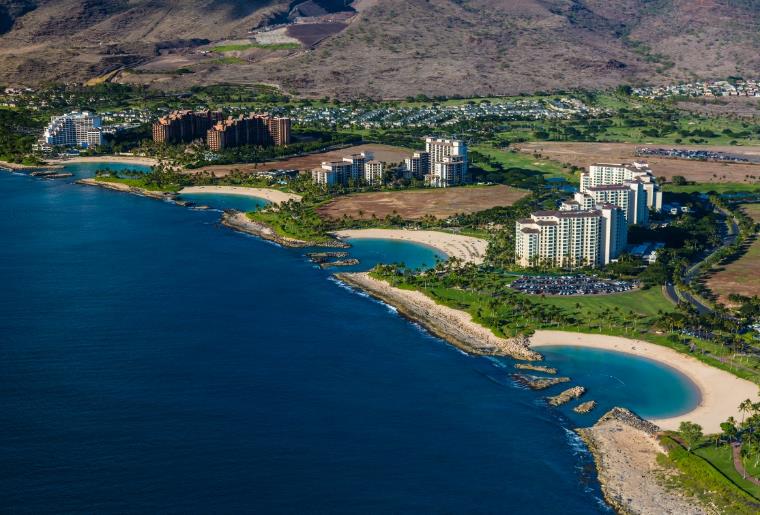 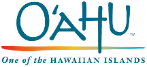 Ko Olina Resort Area
LEEWARD COAST
642 acres | Sweeping ocean & mountain views | String of jewel-like lagoons connected by more than a mile and a half of seaside pathways | Luxury vacation resorts| Award-winning Ko Olina Golf Club | 
Ko Olina Marina  - sail & snorkel - sport fishing | Dining | Shopping
[Speaker Notes: Over on the west side of the island, you find O‘ahu’s dramatic Leeward Coast, situated at the foot of the Wai‘anae Mountains. Home to the Ko Olina Resort area with Exceptional resort accommodations, championship caliber golf courses, a fantastic marina, tranquil lagoons, dining, and authentic Hawaiian lū‘au are found here.]
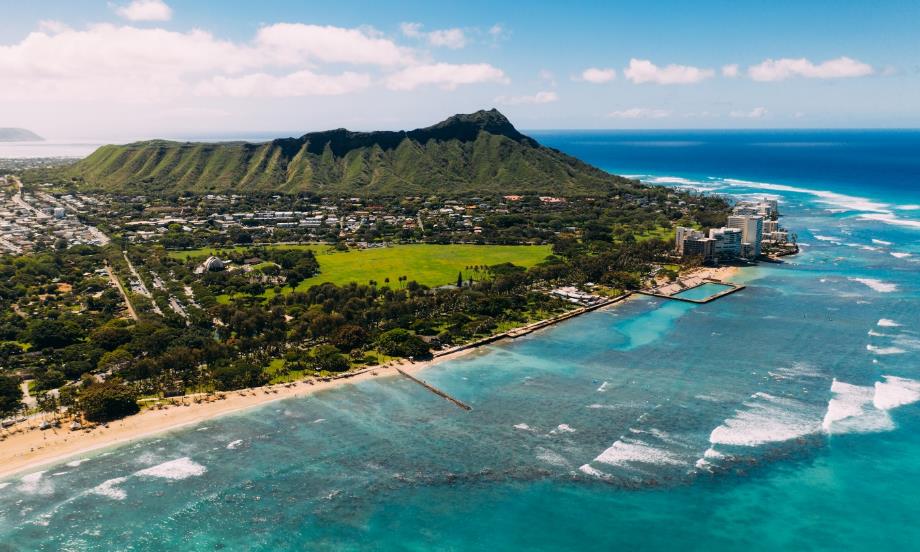 Managing Environmental Impact
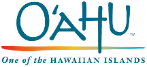 Why Reservations?
Reduce negative impact and destruction to the environment and ecosystem
Mālama our natural resources 
Better experience for visitors and residents

Diamond Head (Lē‘ahi ) State Monument
dlnr.hawaii.gov/dsp/parks/oahu/diamond-head-state-monument
Online reservations, up to 30 days in advance 
No walk-ins
Opens daily, 6am-4pm (last reservation)
Parking by reservation

Hanauma Bay Nature Preserve
Honolulu.gov/parks-hbay/home.html
1400 pax allowed each day 
Online reservations, up to 48hrs in advance.
Reservations for up to 10 people per spot  at a time—no more than five children and/or five adults
Wednesday-Sunday, 6am-4pm 
Last entry at 1:30pm
Parking limited and first come, first serve
Lē‘ahi
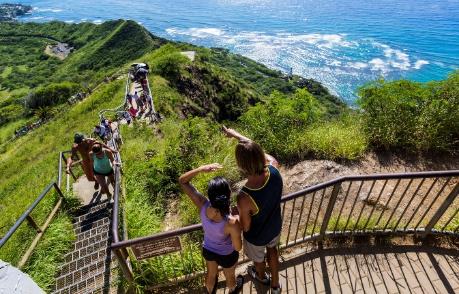 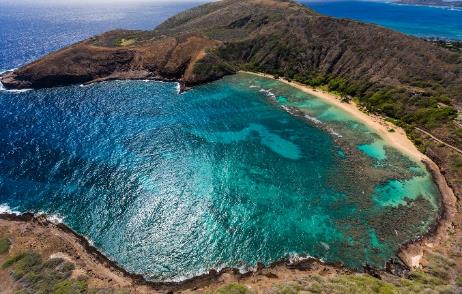 Lē‘ahi
Hanauma Bay Nature Preserve
Paepae o He'eia
Paepae o He'eia
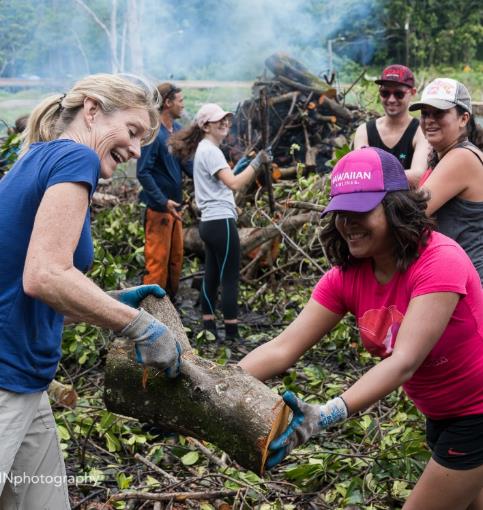 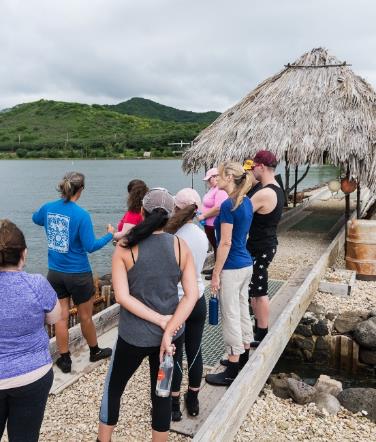 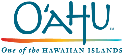 MĀLAMA O‘ahu
SUSTAINABLE & RESPONSIBLE TRAVEL ON O‘ahu

Sustainable tourism association of Hawai‘I
Engage with the host culture and learn about Hawaiian history. Hawai‘i is so much more than fun in the sun. 
Interact responsibly with natural resources: stay on trails, take your trash out of natural areas, don’t touch reefs or marine life
Take part in voluntourism activities with O‘ahu-based groups 
Look for ecotourism outfitters with the STAH seal of approval.
Use reef safe sunscreen
Bring or buy, and then use a reusable water bottle. 
Clean your shoes before hiking to inhibit the spread of disease and invasive species into Hawai‘i’s  natural habitats.
Look for locally sourced food options
Gunstock Ranch
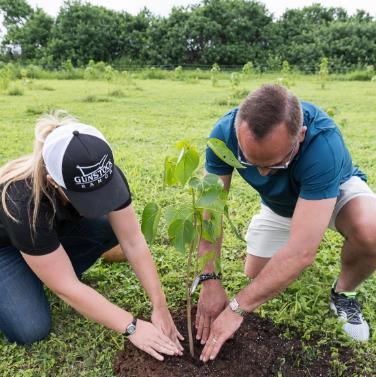 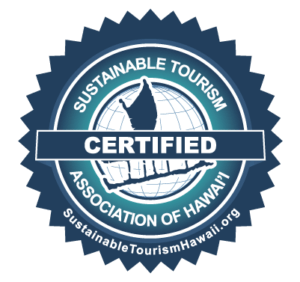 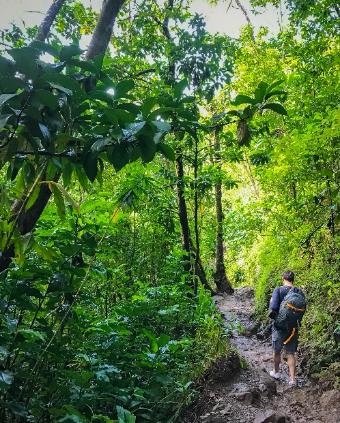 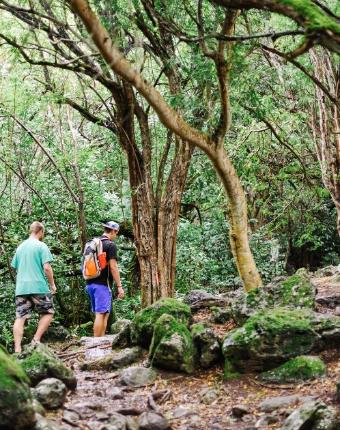 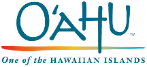 HIKING RESOURCES
Nā ALA HELE 
Hawai‘i TRAIL AND ACCESS SYSTEM
https://hawaiitrails.hawaii.gov

The State of Hawai‘i Trail and access program
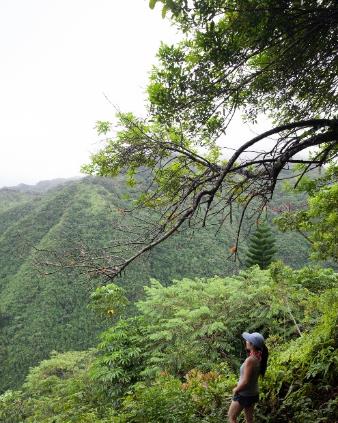 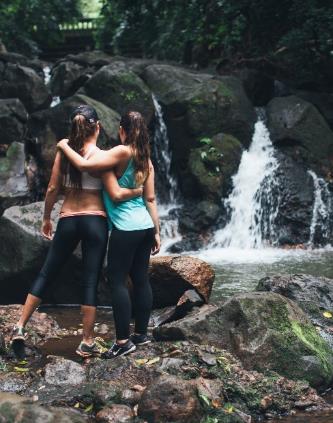 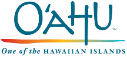 Hike Smart When You #VisitOahu
Know Before You Go: Take a Hike and Track Yourself.  

Developed by the Department of Land and Natural Resources (DLNR) 

Official information about trails and other outdoor recreation spots 

Users can download trail or route before heading out 

The app will continue to provide their location through the phone’s GPS throughout the hike — even if cell service drops. 

The information updated by the state agency’s staff  -  users can know which areas and trails can be legally and safely accessed
OUTERSPATIAL APP
dlnr.hawaii.gov/dofaw/app
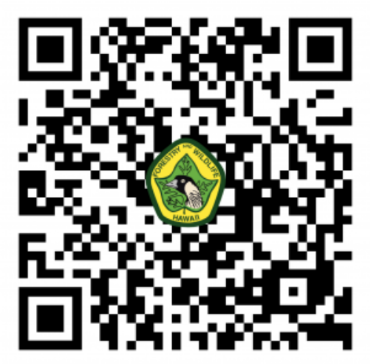 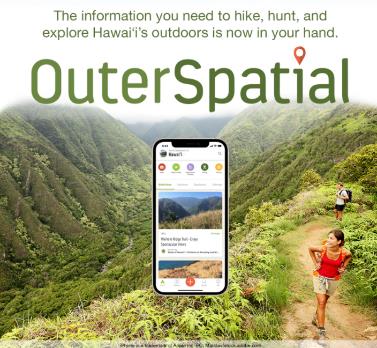 [Speaker Notes: “Town & Country”
The most amount of swimmable beaches in the entire state of HI – over 123miles of swimmable coastline]
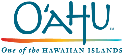 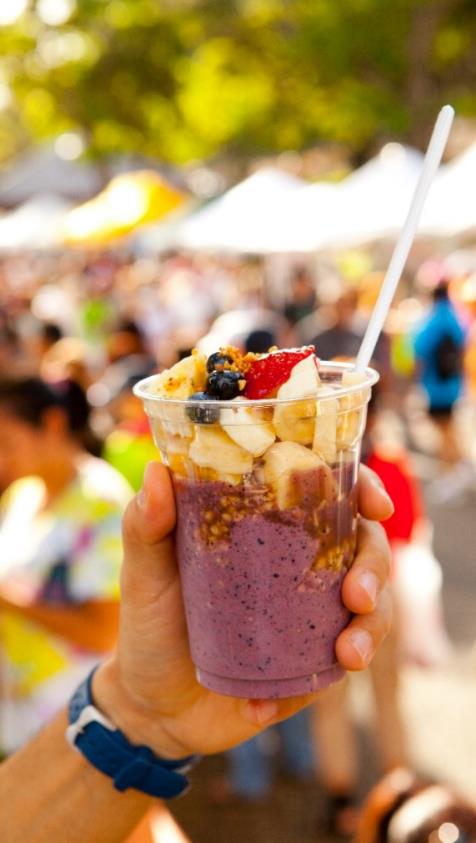 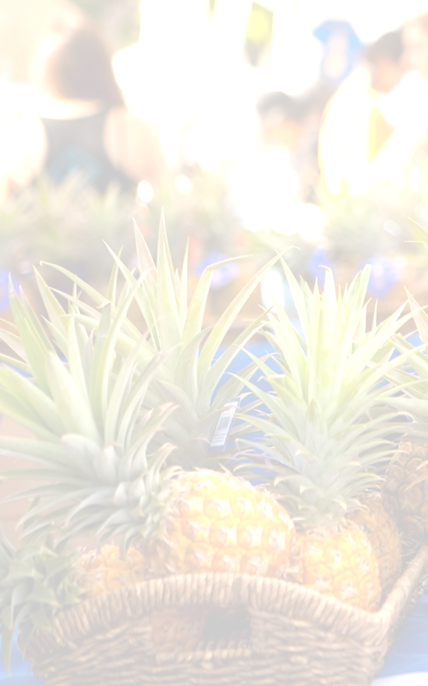 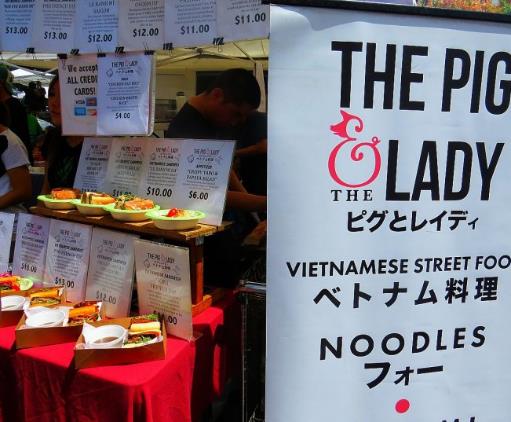 FARMERS MARKETS
Hale‘iwa Farmers Market 
(located at Waimea Valley)
Thu 2:00pm – 6:00pm

International Marketplace 
Thu 4:00pm – 8:00pm

Market at Ka Makana Ali'i
Wed 3:00pm – 7:00pm 
Sun 11:00am – 3:00pm

Pearlridge Farmers Market
 (Uptown by Macy’s) 
Sat 8:00am-12:00pm

Kaka‘ako Farmers Market
1050 Ala Moana Blvd 
Sat 8:00am-12:00pm 

Kapi‘olani Community College Farmers Market 
Sat 7:30am – 11:00am
*Subject to change*
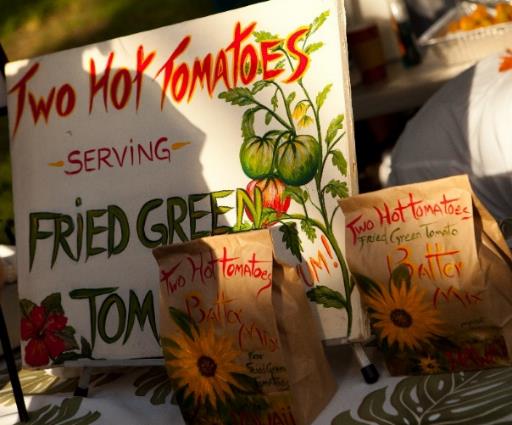 Native Hawaiian Signature Events & Festivals
www.gohawaii.com/events
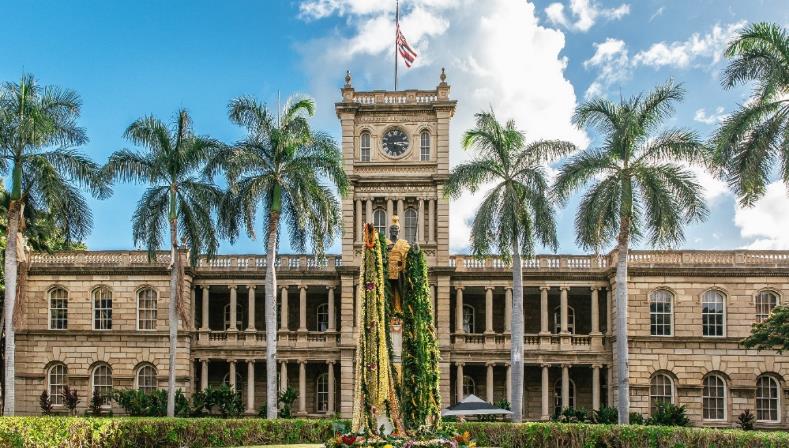 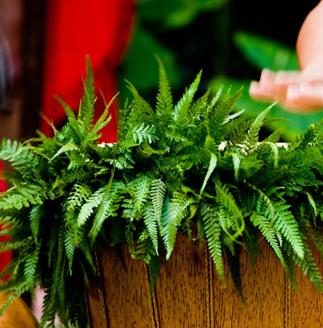 Prince Kūhiō Festival: March 2024
www.PrinceKuhioFestival.com

Annual King Kamehameha Celebration:  June 2024
http://ags.hawaii.gov/kamehameha/

Annual Prince Lot Hula Festival: 
July 2024
www.moanaluagardensfoundation.org

Aloha Festivals – September 2024 www.AlohaFestivals.com

*Please check festival websites for event updates*
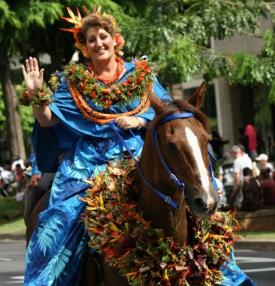 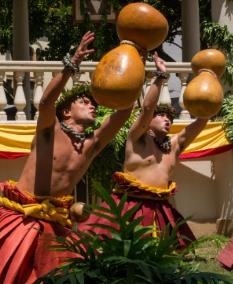 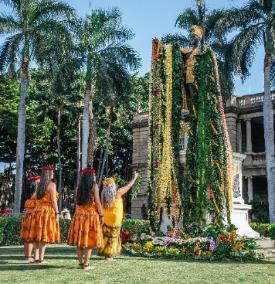 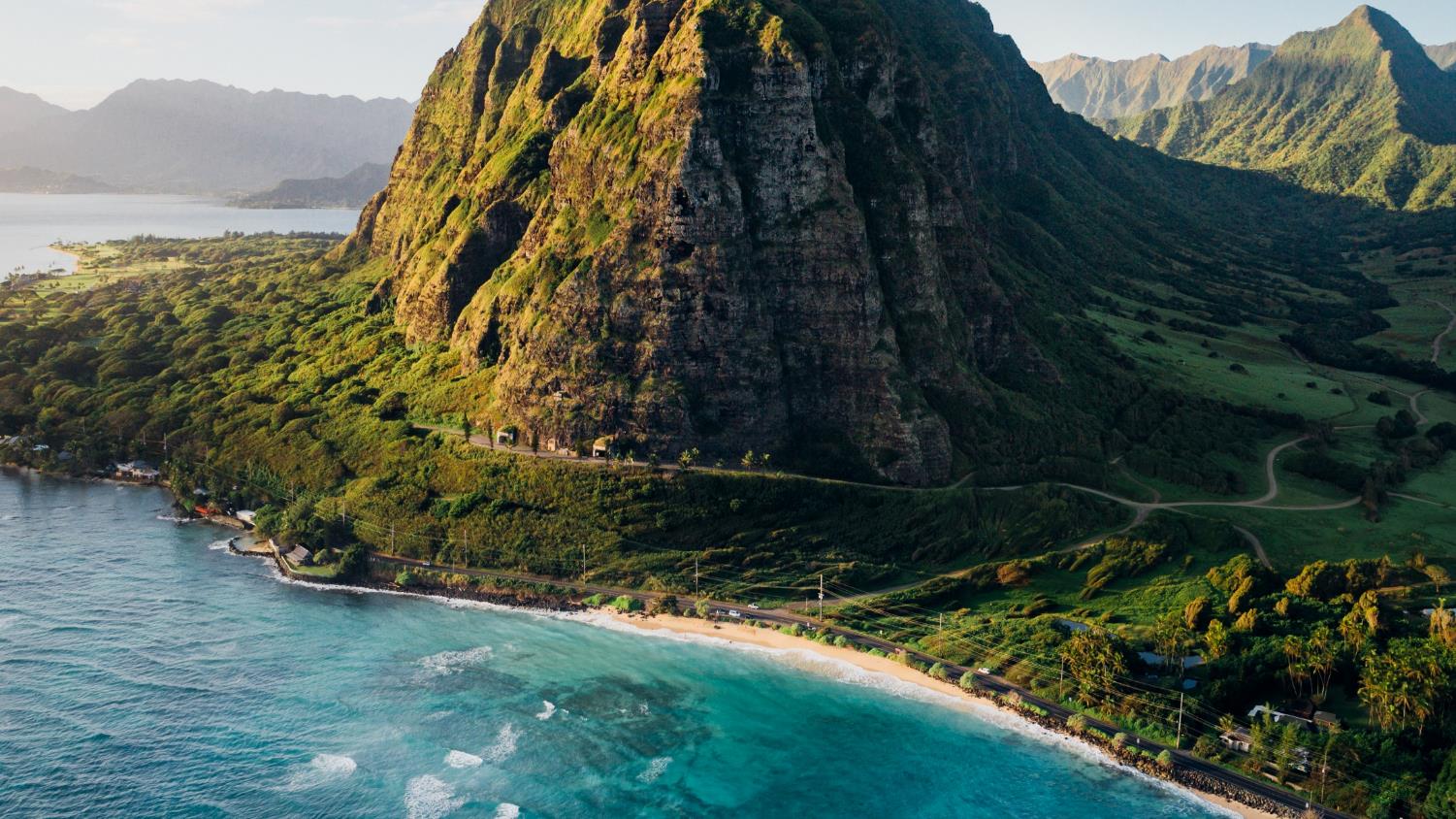 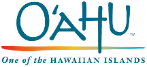 TRAVEL ADVISOR RESOURCES
Website: visit-oahu.com
Ongoing Events: gohawaii.com/events
Travel Advisors: agents.gohawaii.com
Twitter: twitter.com/OahuVB
Facebook: facebook.com/oahuhawaii
Instagram: @oahuVB 
Hashtag:  #VisitOahu